BỆNH VIỆN BẠCH MAITRƯỜNG CAO ĐẲNG Y TẾ BẠCH MAI
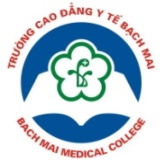 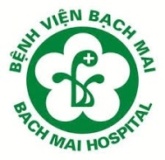 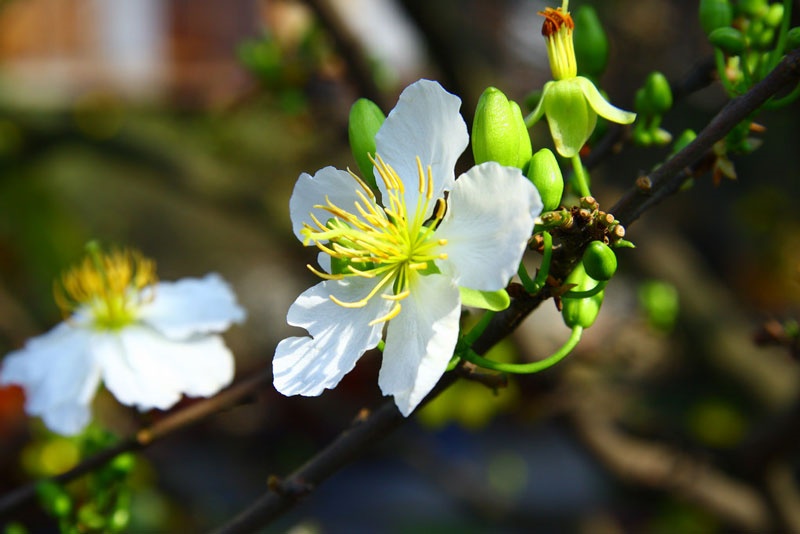 BỆNH VIỆN BẠCH MAITRƯỜNG CAO ĐẲNG Y TẾ BẠCH MAI
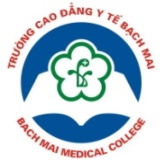 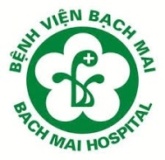 Câu hỏi: 
Hình ảnh dưới đây khác gì với vết thương thông thường, mục đích để làm gì?
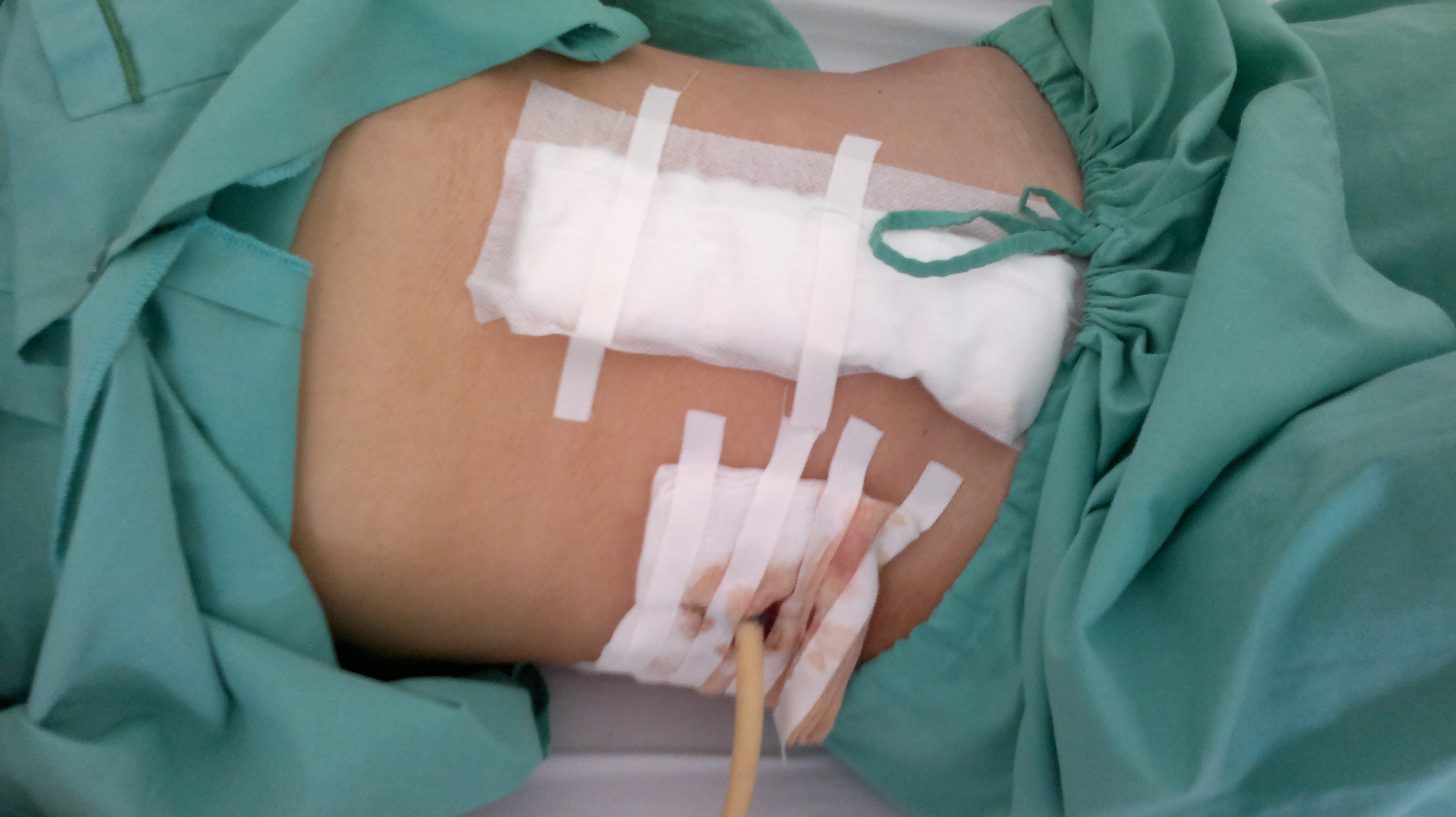 2
[Speaker Notes: GV Hỏi, gợi ý
SV trả lời]
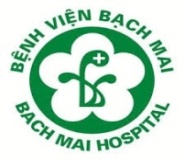 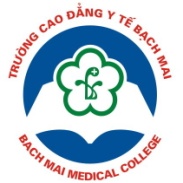 TRƯỜNG CAO ĐẲNG Y TẾ BẠCH MAI
BÀI 16.2 
KỸ THUẬT THAY BĂNG VẾT THƯƠNG CÓ ỐNG DẪN LƯU
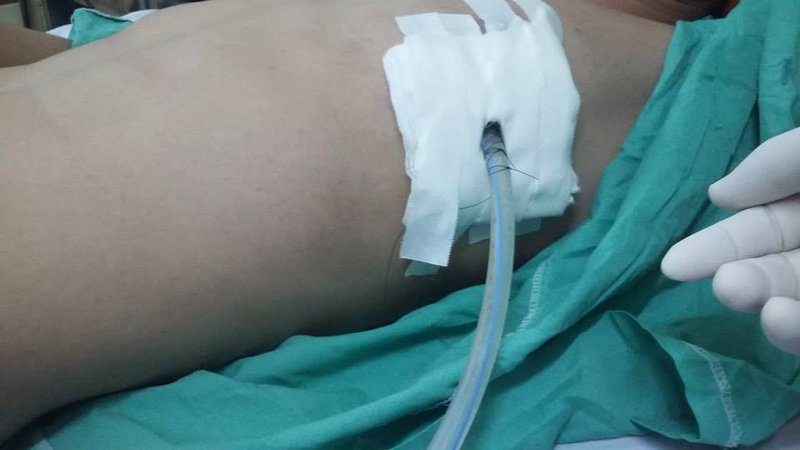 Bộ môn điều dưỡng
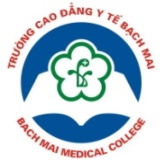 MỤC TIÊU BÀI HỌC
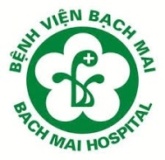 Trình bày được khái niêm, vị trí đặt ống dẫn lưu (ODL).
Vận dụng mục đích thay băng VT và ODL để giải thích cho NB hiểu và hợp tác; vận dụng các nguyên tắc để đảm bảo an toàn cho NB khi thực hiện KT.
Phân tích được các tai biến trong và sau khi thay bang VT và ODL từ đó biết cách dự phòng và hướng xử trí các tai biến.
Chuẩn bị được NB, ĐD, dụng cụ đầy đủ, chu đáo, khoa học để tiến hành KT thay băng VT có ODL đúng quy trình.
Tiến hành đúng, đầy đủ các bước của quy trình KT với tình huống lâm sàng cụ thể, tôn trọng tính cá biệt của từng ca bệnh.
Thể hiện được thái độ ân cần khi giao tiếp, tôn trọng người bệnh. Có khả năng làm việc độc lập, phối hợp làm việc nhóm để thực hiện QTKT. Quản lý tốt thời gian và tự tin phát biểu trong môi trường học tập.
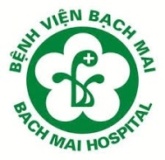 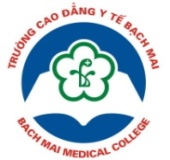 1. KHÁI NIỆM
Câu hỏi 1: 
Trình bày khái niệm ống dẫn lưu vết thương?
5
[Speaker Notes: Đặt câu hỏi
SV trả lời]
1. KHÁI NIỆM
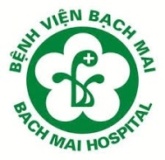 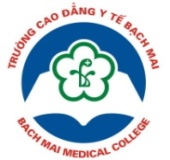 Dẫn lưu vết thương là một ống được phẫu thuật viên (BS) đặt vào vị trí vết thương hoặc một khoang cơ thể để dẫn lưu dịch, máu, chất tiết ra ngoài cơ thể hoặc dẫn lưu đến các cơ quan khác (DL não thất).
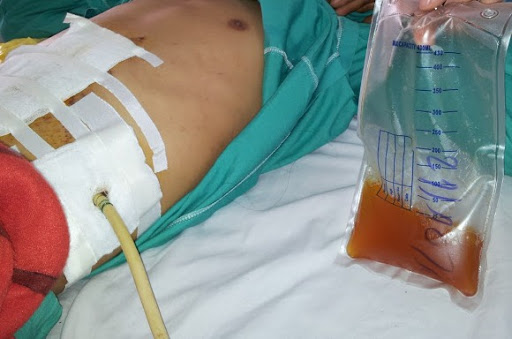 6
[Speaker Notes: Đặt câu hỏi
SV trả lời]
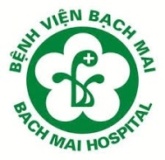 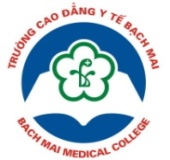 2. TÁC DỤNG CỦA ỐNG DẪN LƯU
Câu hỏi 2: 
Hãy kể tác dụng đặt ống dẫn lưu vết thương?
7
[Speaker Notes: Đặt câu hỏi
SV trả lời]
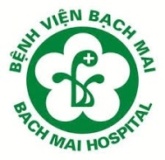 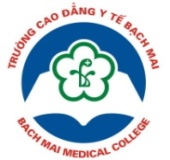 2. TÁC DỤNG CỦA ỐNG DẪN LƯU
Theo dõi tình trạng vết thương sau phẫu thuật/thủ thuật: chảy máu, nhiễm khuẩn.
Dẫn lưu dịch, máu còn tồn đọng sau phẫu thuật ra ngoài.
Bơm rửa ổ phẫu thuật nếu có chỉ định.
Tránh nhiễm khuẩn các cơ quan xung quanh.
Giảm áp lực do dịch, phù nền,tránh bục vết thương
8
[Speaker Notes: Đặt câu hỏi
SV trả lời]
3. VỊ TRÍ ĐẶT ỐNG DẪN LƯU
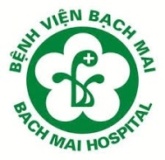 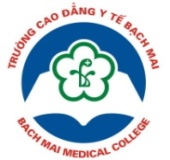 Câu hỏi 3: 
Hãy kể vị trí đặt ống dẫn lưu vết thương?
9
3. VỊ TRÍ ĐẶT ỐNG DẪN LƯU
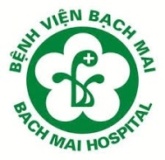 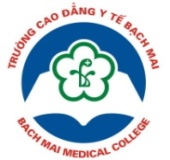 Dẫn lưu ổ bụng: 
DL túi cùng Douglas
DL dưới gan
DL hố lách
DL ống mật chủ
DL túi mật.
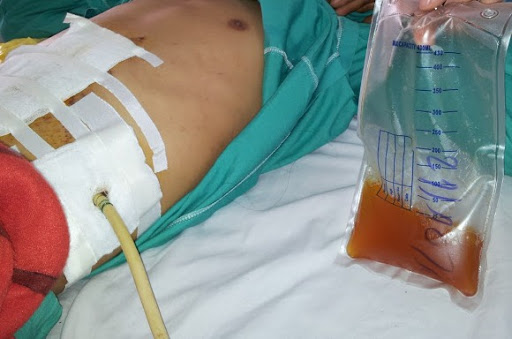 DẪN LƯU DOUGLAS
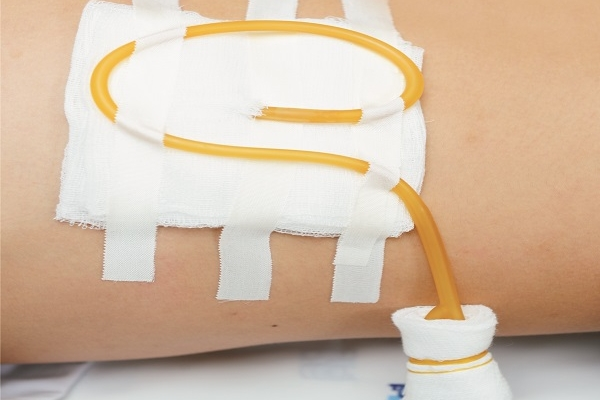 DẪN LƯU ỐNG MẬT CHỦ
10
[Speaker Notes: GV đặt câu hỏi
SV trả lời, giải thích vì sao chọn kết quả đó
Vậy những nguyên tắc còn lại thuộc nhóm nguyên tắc nào]
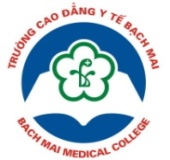 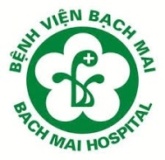 3. VỊ TRÍ ĐẶT ỐNG DẪN LƯU
Dẫn lưu lồng ngực: 
DL màng phổi
DL màng tim
DL trung thất
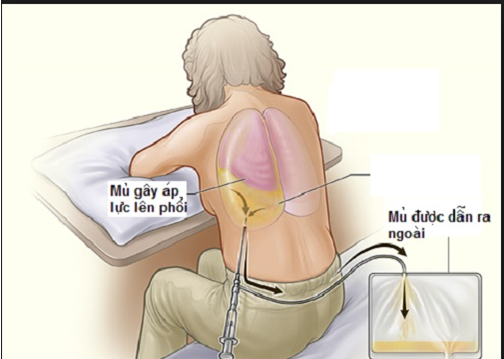 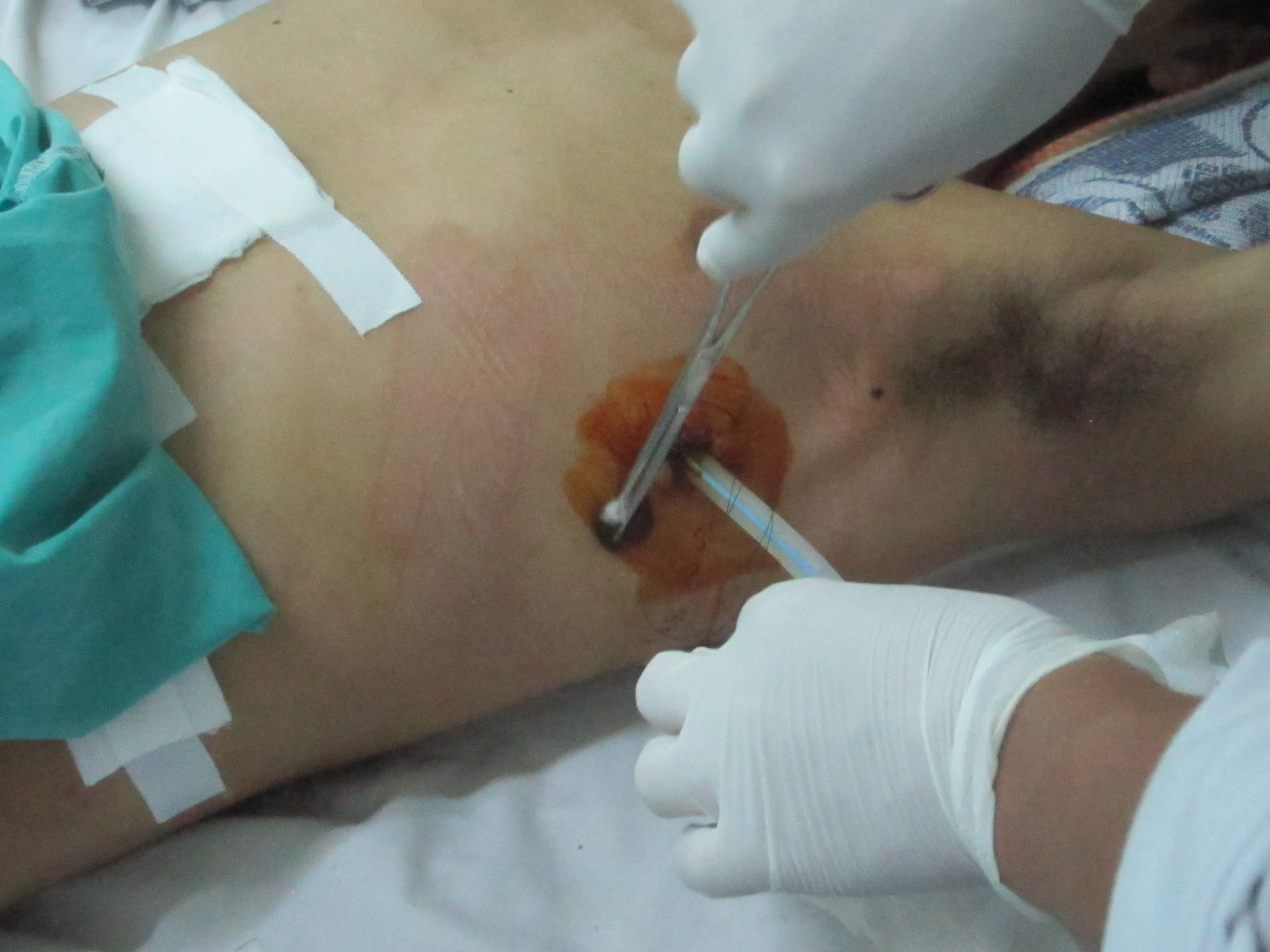 11
[Speaker Notes: GV đặt câu hỏi
SV trả lời, giải thích vì sao chọn kết quả đó
Vậy những nguyên tắc còn lại thuộc nhóm nguyên tắc nào]
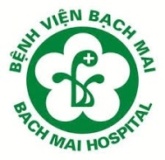 3. VỊ TRÍ ĐẶT ỐNG DẪN LƯU
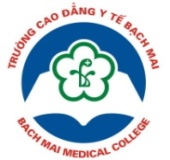 Dẫn lưu tiết niệu: DL hố thận, bể thận, niệu quản, chân catheter.
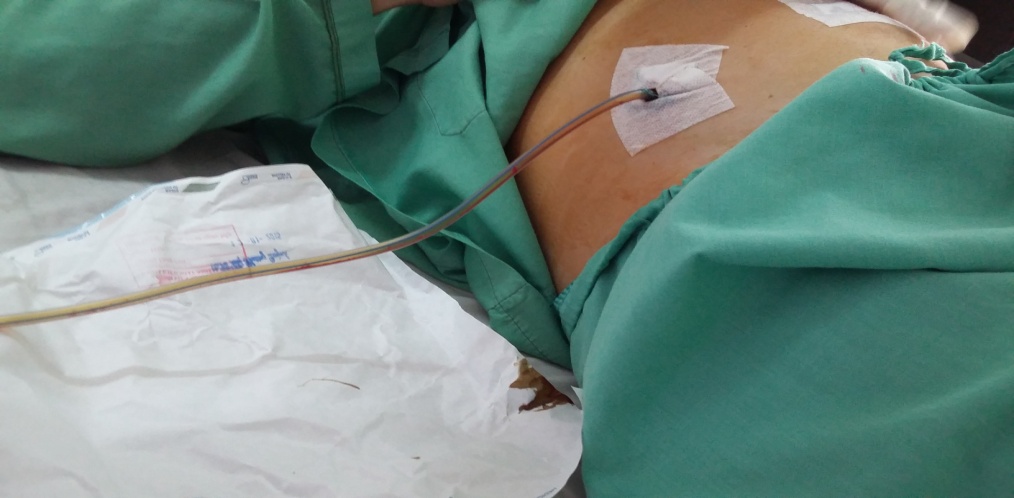 Chân catheter lọc màng bụng
Ống dẫn lưu bể thận
[Speaker Notes: GV đặt câu hỏi
SV trả lời, giải thích vì sao chọn kết quả đó
Vậy những nguyên tắc còn lại thuộc nhóm nguyên tắc nào]
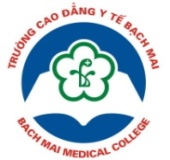 3. VỊ TRÍ ĐẶT ỐNG DẪN LƯU
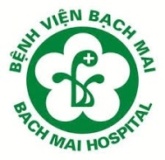 Dẫn lưu vết thương: Phần mềm, ổ áp xe.
Dẫn lưu xương, ổ khớp.
Dẫn lưu đầu: dẫn lưu vết mổ dưới da đầu, dẫn lưu giải áp não thất, dẫn lưu ổ áp xe não
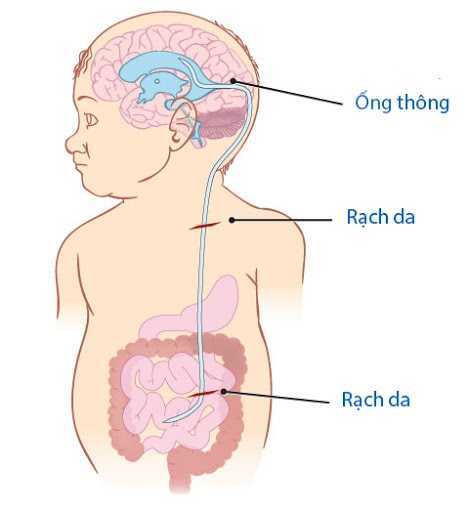 DẪN LƯU NÃO THẤT
13
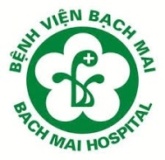 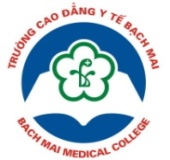 4. MỤC ĐÍCH TB ỐNG DẪN LƯU
Câu hỏi 4: 
Trình bày mục đích thay băng ODL?
14
[Speaker Notes: Đặt câu hỏi
SV trả lời]
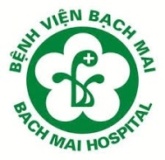 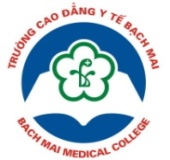 4. MỤC ĐÍCH TB ỐNG DẪN LƯU
Nhận định, đánh giá tình trạng vết thương ODL.
Kiểm tra ODL thông hay tắc
Theo dõi số lượng, màu sắc dịch dẫn lưu
Làm sạch vết thương chân ODL.
Thấm hút dịch, máu từ chân ODL.
Ngăn ngừa nhiễm khuẩn 
Che chở vết thương, giúp vết thương nhanh lành
15
[Speaker Notes: Đặt câu hỏi
SV trả lời]
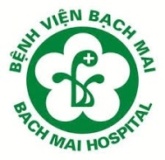 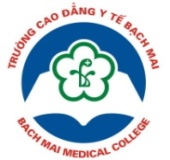 5. THỜI GIAN RÚT DẪN LƯU
Thông thường 2-4 ngày sau mổ.
Một số DL đặc biệt có thể để lâu hơn đặc biệt các DL mục đích điều trị: DL Kehr (15 – 30 ngày), DL màng phổi, màng tim …
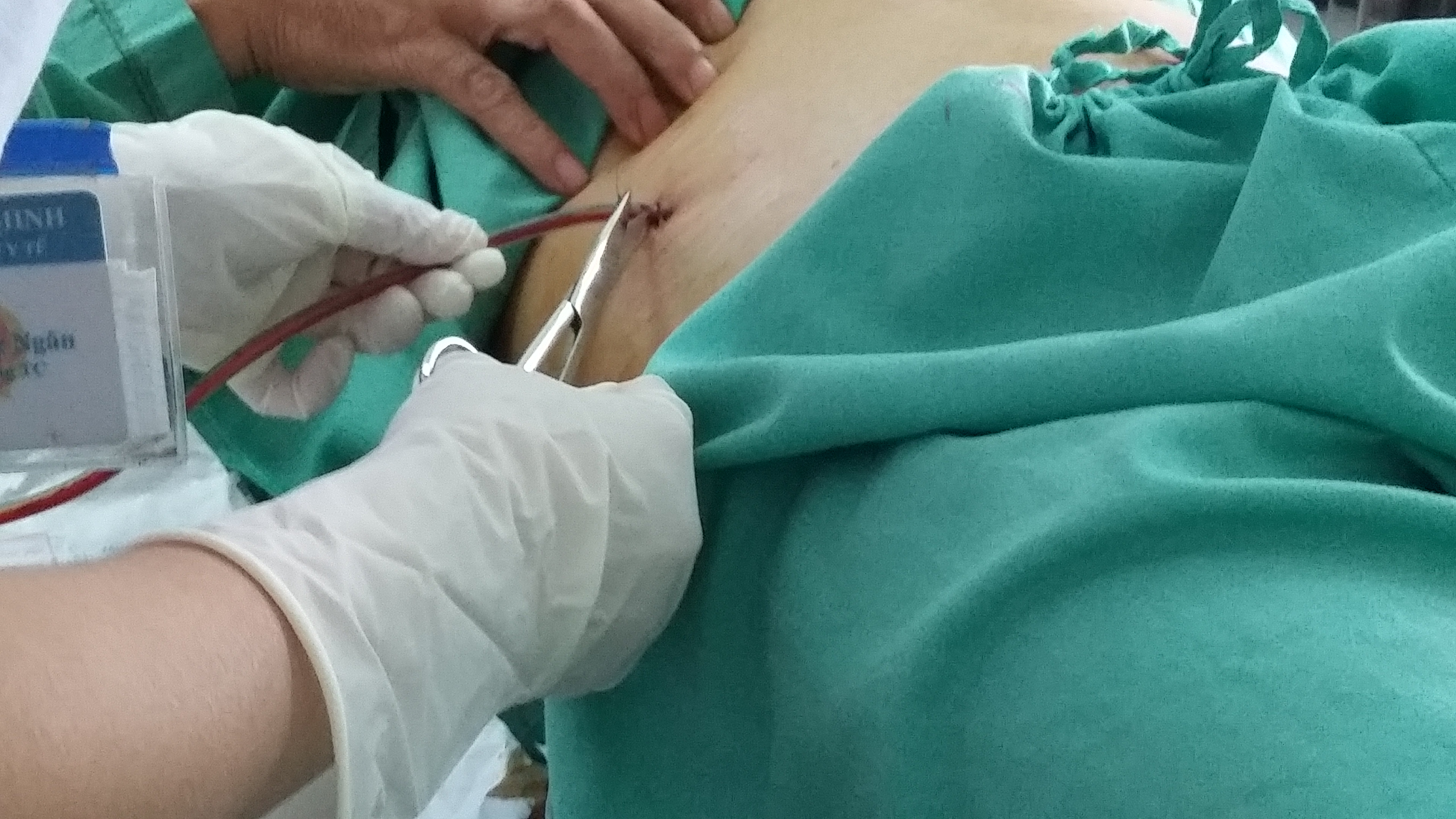 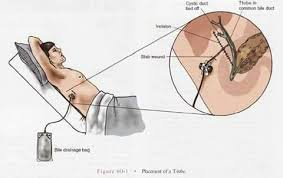 16
[Speaker Notes: Đặt câu hỏi
SV trả lời]
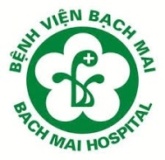 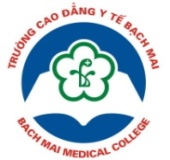 6. NGUYÊN TẮC DẪN LƯU
Kín
Liên tục
Một chiều
17
[Speaker Notes: Đặt câu hỏi
SV trả lời]
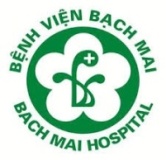 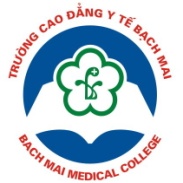 7. THỰC HIỆN KỸ THUẬTTÌNH HUỐNG LÂM SÀNG
Người bệnh: VŨ VĂN PH                               Sinh năm 1974; 
Giường số 14;           Phòng: 321;  Khoa: Ngoại tiêu hóa. 
Chẩn đoán: Sau mổ cắt 2/3 dạ dày/ U dạ dày 
Hiện tại: NB tỉnh, tiếp xúc tốt, sau mổ ngày thứ 3, vết mổ 13 cm đường trắng giữa, đau vết mổ, băng vết mổ không thấm dịch, ống dẫn lưu dưới gan, dịch 60 ml/24h, màu đỏ sẫm. NB đã đánh hơi, ngồi dậy được.
Y lệnh: Thay băng vết mổ và chân ống dẫn lưu. 
Yêu cầu:
Hãy chuẩn bị người bệnh để thực hiện KT thay băng vết mổ và chân ODL?
Hãy chuẩn bị điều dưỡng, dụng cụ phù hợp để thực hiện KT thay băng vết mổ và chân ODL?
Tiến hành kĩ thuật thay băng vết mổ và chân ODL theo quy trình kỹ thuật?
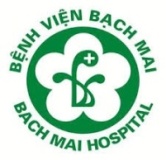 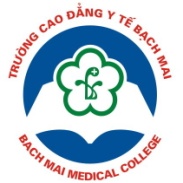 7. THỰC HIỆN KỸ THUẬTTÌNH HUỐNG LÂM SÀNG
Người bệnh: VŨ VĂN PH                               Sinh năm 1974; 
Giường số 14;           Phòng: 321;  Khoa: Ngoại tiêu hóa. 
Chẩn đoán: Sau mổ cắt 2/3 dạ dày/ U dạ dày 
Hiện tại: NB tỉnh, tiếp xúc tốt, sau mổ ngày thứ 3, vết mổ 13 cm đường trắng giữa, đau vết mổ, băng vết mổ không thấm dịch, ống dẫn lưu dưới gan, dịch 60 ml/24h, màu đỏ sẫm. NB đã đánh hơi, ngồi dậy được.
Y lệnh: Thay băng vết mổ và chân ống dẫn lưu. 
Yêu cầu:
Hãy chuẩn bị người bệnh để thực hiện KT thay băng vết mổ và chân ODL?
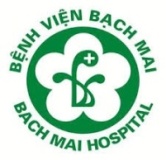 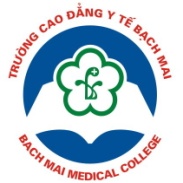 7. THỰC HIỆN KỸ THUẬTTÌNH HUỐNG LÂM SÀNG
Người bệnh: VŨ VĂN PH                               Sinh năm 1974; 
Giường số 14;           Phòng: 321;  Khoa: Ngoại tiêu hóa. 
Chẩn đoán: Sau mổ cắt 2/3 dạ dày/ U dạ dày 
Hiện tại: NB tỉnh, tiếp xúc tốt, sau mổ ngày thứ 3, vết mổ 13 cm đường trắng giữa, đau vết mổ, băng vết mổ không thấm dịch, ống dẫn lưu dưới gan, dịch 60 ml/24h, màu đỏ sẫm. NB đã đánh hơi, ngồi dậy được.
Y lệnh: Thay băng vết mổ và chân ống dẫn lưu. 
Yêu cầu:
Hãy chuẩn bị điều dưỡng, dụng cụ phù hợp để thực hiện KT thay băng vết mổ và chân ODL?
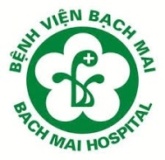 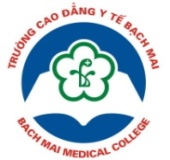 DỤNG CỤ
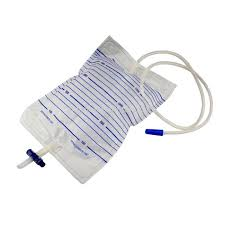 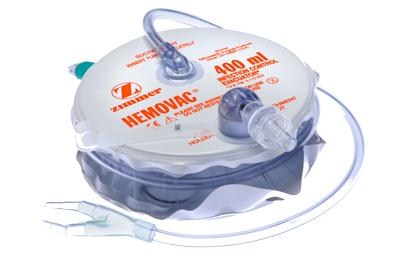 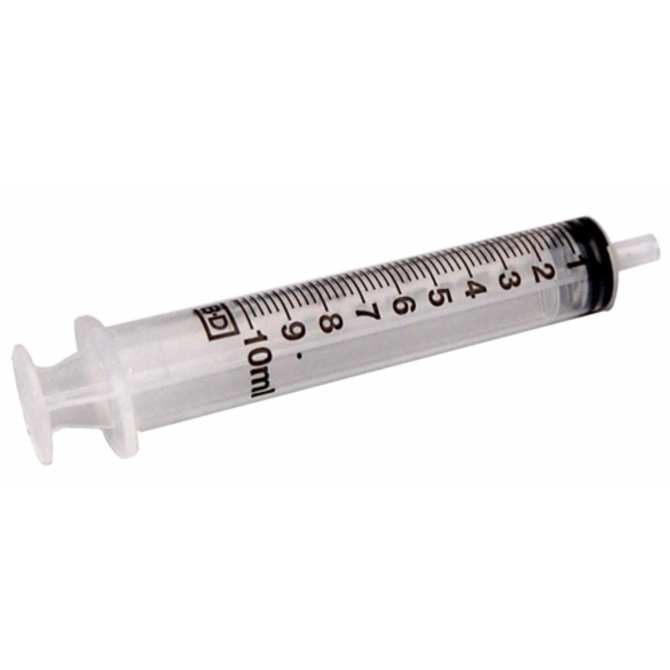 21
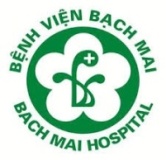 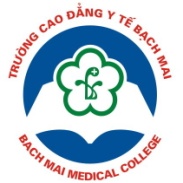 7. THỰC HIỆN KỸ THUẬTTÌNH HUỐNG LÂM SÀNG
Người bệnh: VŨ VĂN PH                               Sinh năm 1974; 
Giường số 14;           Phòng: 321;  Khoa: Ngoại tiêu hóa. 
Chẩn đoán: Sau mổ cắt 2/3 dạ dày/ U dạ dày 
Hiện tại: NB tỉnh, tiếp xúc tốt, sau mổ ngày thứ 3, vết mổ 13 cm đường trắng giữa, đau vết mổ, băng vết mổ không thấm dịch, ống dẫn lưu dưới gan, dịch 60 ml/24h, màu đỏ sẫm. NB đã đánh hơi, ngồi dậy được.
Y lệnh: Thay băng vết mổ và chân ống dẫn lưu. 
Yêu cầu:
Tiến hành kĩ thuật thay băng vết mổ và chân ODL theo quy trình kỹ thuật?
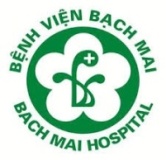 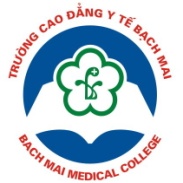 KỸ THUẬT THAY BĂNG VT CÓ DẪN LƯU
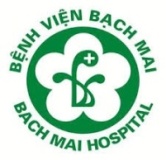 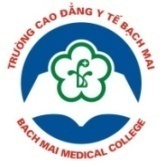 GHI PHIẾU CHĂM SÓC
Người bệnh: VŨ VĂN PH                               Sinh năm: 1974; 
Giường số 14;           Phòng: 321;  Khoa: Ngoại tiêu hóa. 
Chẩn đoán: Sau mổ cắt 2/3 dạ dày/ U dạ dày
24
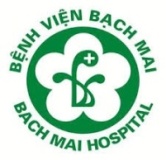 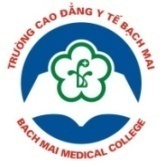 VIDEO
KỸ THUẬT THAY BĂNG 
VẾT THƯƠNG CÓ ỐNG DẪN LƯU
25
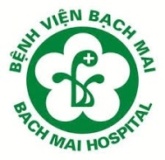 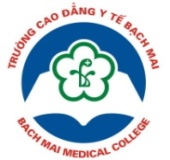 8. TAI BIẾN, DỰ PHÒNG, XỬ TRÍ
Câu hỏi 8: 
Trình bày các tai biến thay băng vết thương, thay bang ống dẫn lưu?
26
[Speaker Notes: Đặt câu hỏi
SV trả lời]
8. TAI BIẾN, DỰ PHÒNG, XỬ TRÍ
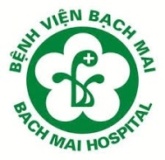 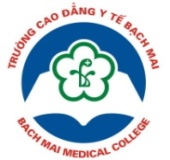 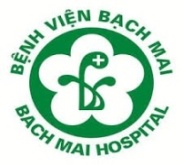 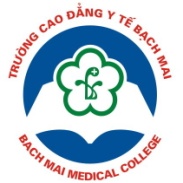 9. LƯU Ý
Tuân thủ đúng nguyên tắc vô khuẩn khi thay băng.
Đánh giá đúng tình trạng vết thương, chân dẫn lưu và dịch dẫn lưu.
Thao tác nhẹ nhàng, tránh tuột DL, gây đau cho người bệnh.
Ống dẫn lưu phải đảm bảo kín, liên tục, túi dẫn lưu phải đặt thấp hơn vị trí dẫn lưu.
Theo dõi số lượng, màu sắc, tính chất của dịch dẫn lưu
Phân loại xử lý đúng băng gạc và dụng cụ y tế, tránh gây nhiễm khuẩn.
Động viên, quan sát, đánh giá NB trong suốt quá trình.
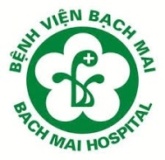 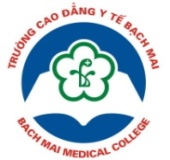 YÊU CẦU THỰC TẬP
CHIA 3 NHÓM THỰC TẬP
TIẾN HÀNH KỸ THUẬT CÁC BƯỚC THEO BẢNG KIỂM
29